Урок за технологією
розвитку критичного 
мислення
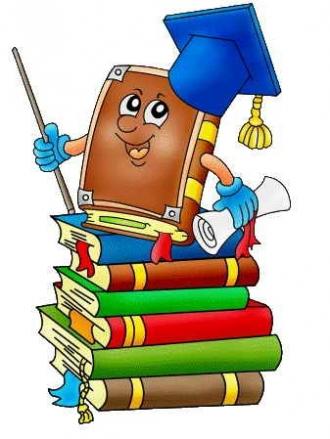 Вчитель початкових класів
Вовківської ЗОШ І-ІІ ступенів
Таран Ольга Миколаївна
Група № 179
Мета технології розвитку критичного мислення:

розвиток мисленнєвих навичок учнів, необхідних не тільки в навчанні, але 
й у повсякденному житті (уміти приймати виважені рішення, працювати з 
інформацією, аналізувати різні аспекти явищ тощо) шляхом інтерактивного
включення учнів у навчальний процес
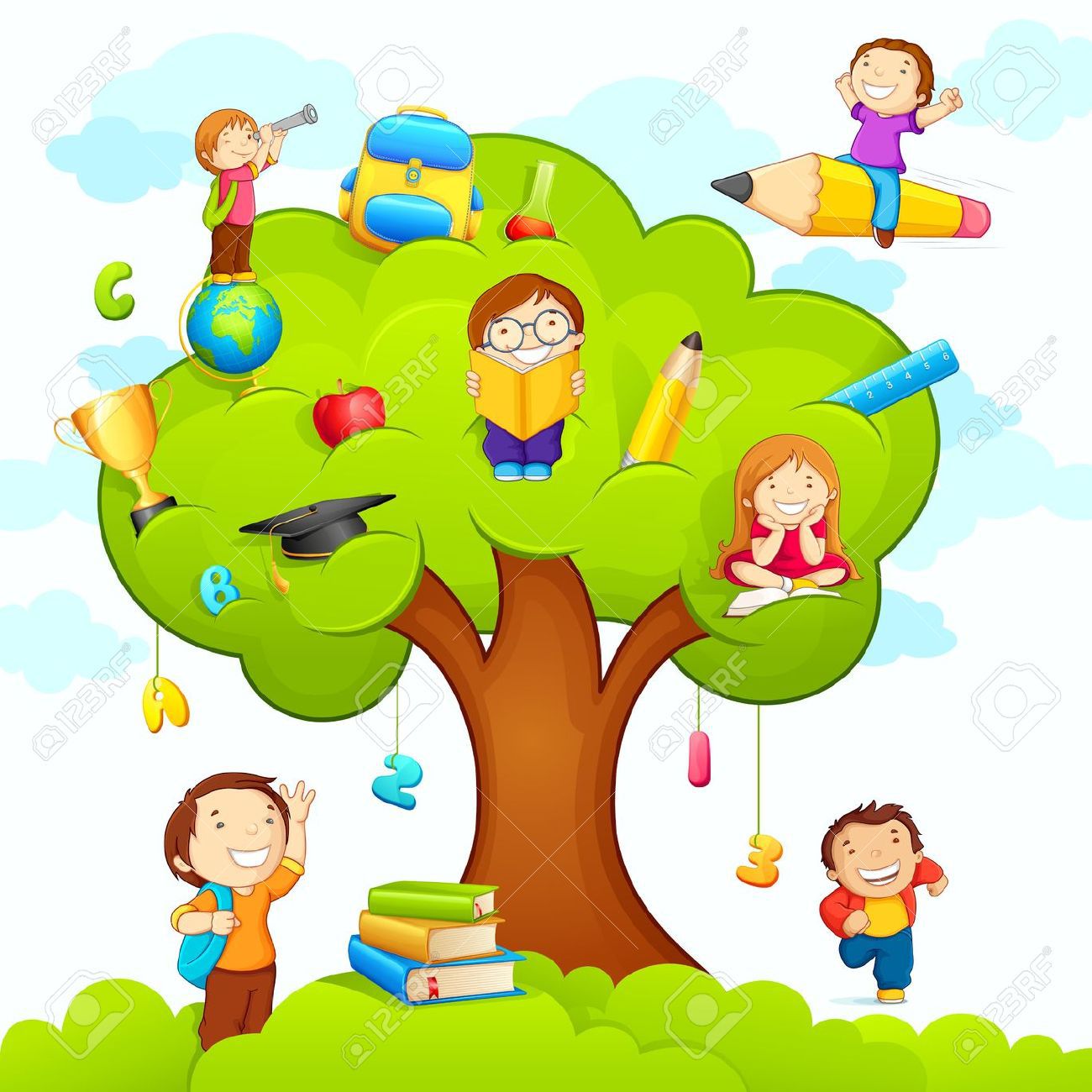 Метою етапу актуалізації є
виявлення рівня власного знання учня, до якого можна додати нове, активізувати учня, створити мотивацію на дослідження теми, формулювання учнем особистих цілей навчання
На цьому етапі необхідно розв‘язати такі завдання:
Прийоми роботи:


 розповідь-припущення за ключовими словами, за заголовком; графічна систематизація матеріалу (кластери й таблиці), правильні й неправильні твердження, переплутані логічні ланцюжки, словникова робота, розгляд ілюстрацій
Джерела
Сучасний урок у Новій початковій школі: навчально методичний посібник/ О.М.Гезей,
     С.А.Мельник, Л.Д.Покроєва; за заг. Ред. Л.Д.Покроєвої – Харків:Харківська академія 
     неперервної  освіти, 2018.-112с.
2. http://steshka.ru/wp-content/uploads/2015/05/shkola_kartinki_dlya_detey_5.jpg
3.https://www.google.com.ua/search?q=малюнки+про+школу&rlz=1C1CHBD_ruUA820UA820&tbm=isch&source=iu&ictx=1&fir=OhjXiNm6MPcF3M%253A%252C_M
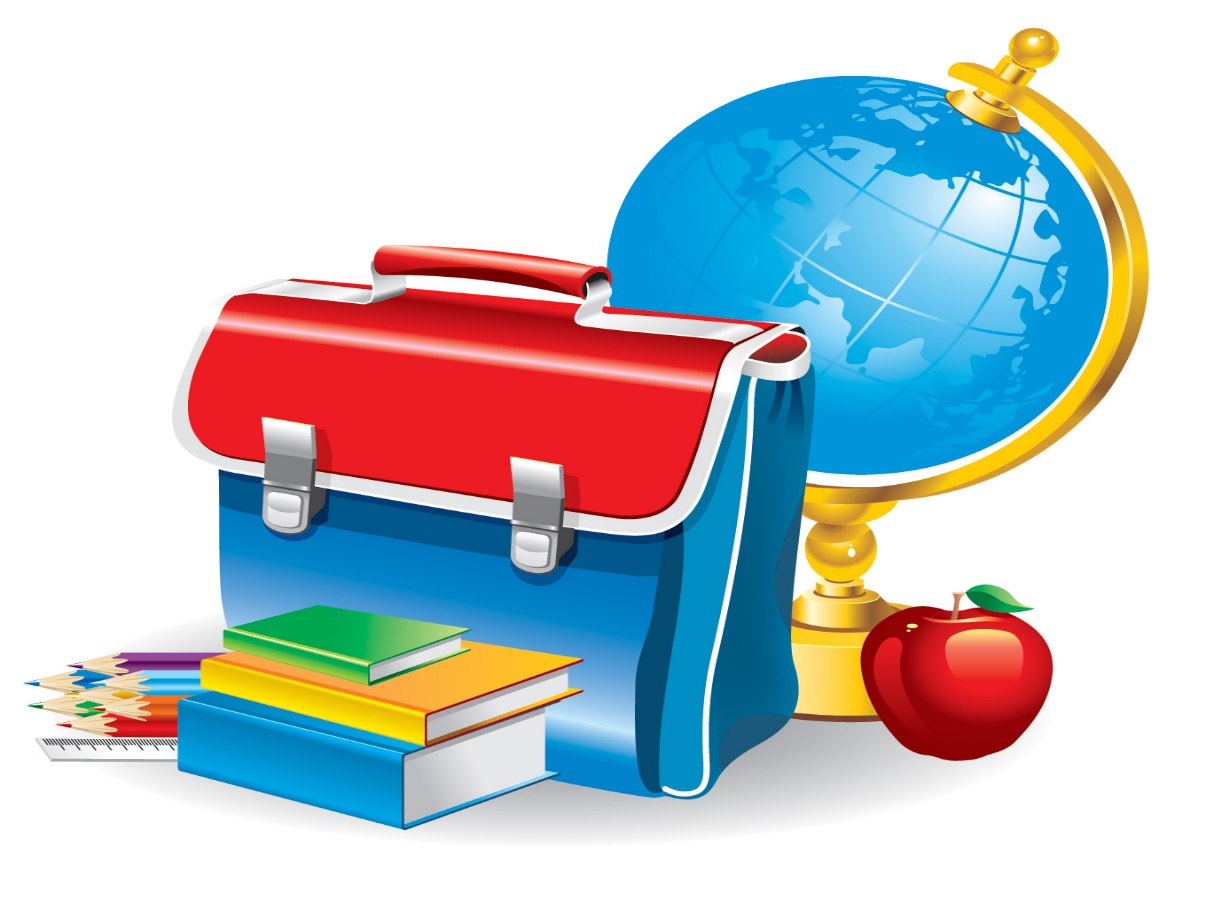 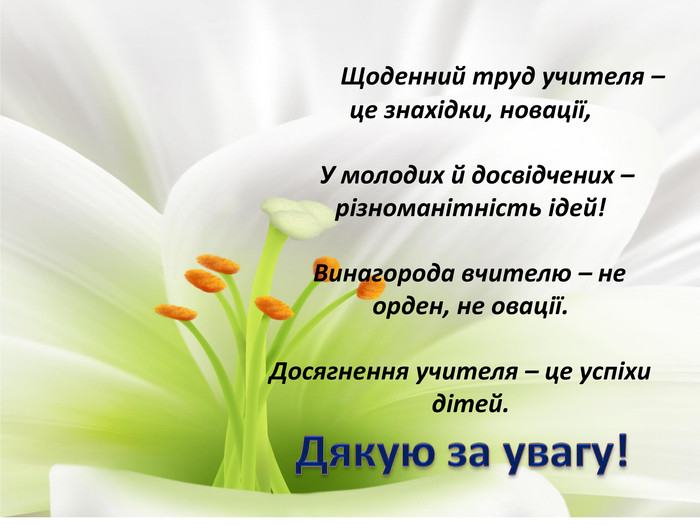